HONEYPOTwhit virtual machine
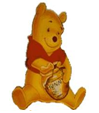 Elham Hormozi
Mazandaran University Science & Technology
Software_el@yahoo.com
Overview
Definition
Advantages & Disadvantages
Types 
Level of interaction
Honeyd project: A Virtual honeypot framework
Honeynet project: An Actual honeypot framework
What is a honeypot?
Definition:
 
“A honeypot is an information system resource whose value lies in unauthorized or illicit use of that resource.”
Unlike firewalls or IDS sensors, honeypots are something you want the bad guys to interact with.
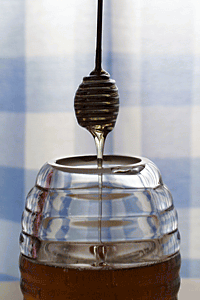 How honeypots work?
Simple concept

 A resource that expects no data, so any traffic to or
    from it is most likely unauthorized activity
What is the value of a honeypot,? what can it do for me?
Honeypots are unique, they don't solve a specific problem.
 Instead, they are a highly flexible tool with many different applications to security.
 It all depends on what you want to achieve.
Physical & virtual honeypots
A physical honeypot is a real machine with its own IP address.

A virtual honeypot is a simulated machine with modeled behaviors, one of which is the ability to respond to network traffic.

Multiple virtual honeypots can be simulated on a single system.
Advantages
Small data with plenty values
 New tools & tactics
 Minimum requirement
 Encode or IPv6
 Simplicity
Disadvantages
      
     Limited view : 
Honeypots can only track and capture activity that directly interacts with them. Therefore honeypots will not capture attacks against other systems.

Risk :
Deploying a honeypot could create an additional risk and eventually put a whole organizations’ IT security at risk.
Types of honeypots
Production Honeypot

 Research Honeypot
Production honeypot
Prevention (sticky Honeypot)
  Detection
  Response
Low- Interaction honeypots
Provide simulated Services
No operating system for attacker to access.
Information limited to transactional     information and attackers activities with simulated services.
Advantages of low-interaction honeypots
Good starting point
Easy to install, configure, deploy and maintain
Introduce a low limited risk
Logging and analyzing is simple
only transactional information are available, no information about the attacks themselves,(e.g. time and date of an attack, protocol, source and destination IP)
Disadvantages of low-interaction  honeypots
No real interaction for an attacker possible
Very limited logging abilities
Can only capture known attacks
Easily detectable by a skilled attacker
Honeyd
Honeyd written by Neils Provos in 2002
  Honeyd, a lightweight framework for
     creating virtual honeypots
  Low-interaction virtual honeypot
  Honeyd is most widely used prod. honeypot
The framework allows us to 
    instrument thousands of IP
    addresses with virtual machine 
    and corresponding network 
    services.
 
 Honeyd receives traffic for its
    virtual honeypots, via a router. 

 For each honeypot, Honeyd  
    can simulate the network
    stack behavior of a different 
    operating system.
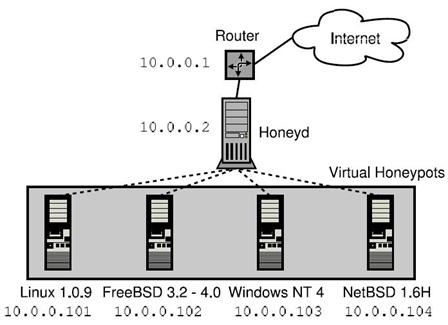 Medium- interaction honeypot

Medium-interaction honeypots generally offer 
More ability to interact than a low interaction      honeypot but less functionality than high-interaction solutions.

Used for production & Research honeypot goals
High-Interaction honeypot
Provide Actual Operating Systems
Extensive risk
Learn extensive amounts of information
Log every packet that enters and leave
   honeypot
Honeynet Project
A honeynet is one type of high interaction honeypot

  Started in 2000 by a group of volunteer security  
   professionals.

  Allows full access to OS of honeypot.
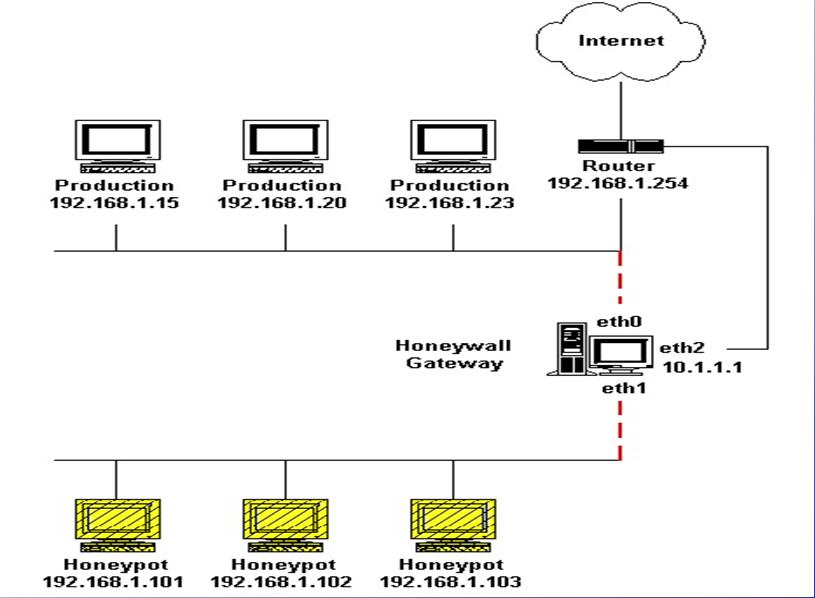 virtual honeynets
Virtual honeynets are one type of honeynet,    specifically honeynets that run multiple operating systems on the same physical computer.
This is done using virtualization software such as VMware or User-Mode Linux.
Honeypots
Low Interaction
BackOfficer Friendly [5].
SPECTER [6].
   
   Honeyd [2].
   
   ManTrap [7].

   Honeynets  [1].
High Interaction
Which is best?
None, they all have their advantages and disadvantages.  It depends on what you are attempting to achieve.
conclusion
Analyzing compromised honeypots supports you in getting a 
   certain understanding of tools, methodologies and avenues
   used by attackers in the wild (may improve your own hacking
   skills as well as defence strategies!)

 Honeypots are a highly flexible security tool that can be used 
   in a variety of different deployments.

 Honeypots are a quite new field of research, lot’s of work has 
   still to be done .
Refrences
[1]. Niels Provos, “Honeynet project”, October 2007.
       http;//www.Honeynet.org/papers/honeynet/index.html  
 
[2]. N. PROVOS, “Honeyd Project, A Virtual Honeypot   Framework“, Proceedings of the
      13 th USENIX Security   Symposium San Diego, CA, USA,Aug. 2004. 
       http://www.honeyd.org 
 
[3]. Honeypots: Tracking Hackers       www.ip97.com/tracking-hackers.com/misc/faq.html 
 
[4]. Lance Spitzner. Honeypots: Tracking Hackers. Addison  Wesley Professional,
       september   2002.  http://www.usenix.org

[5]. http://www.nfr.com/products/bof/ 

[6]. http://www.specter.com

[7]. http://www.recourse.com
Honeypot The end.
Thanks for your patience
    and attention!

       24.12.2009